Transplantační imunologie
Historie transpantací

Experimenty na zvířatech už před více než 100 lety 
1902 – ledviny u psa
1952 – ledviny u člověka
1963 – jater
1967 – srdce
1968 – kostní dřeně

V ČR: 
1961 – ledviny 
1983 – játra 
1986 – rozvoj transplantačního programu 

Nyní 7 transplantačních center, z toho 4 jen ledviny
(1922 -2001)
Christiaan Neethling Barnard
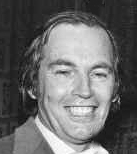 V sobotu jsem byl málo známým jihoafrickým lékařem. V pondělí jsem byl světoznámý.  
Citát z knihy  „Druhý dech“ 1994
3. prosince 1967 v nemocnici Groote Schuur v Kapském městě transplantoval srdce Louisi Washkanskymu, který měl srdeční vadu a umíral na selhání. Srdce, které mu bylo voperováno, patřilo mladé dívce Denise Darvallové, která se stala obětí autonehody. Samotná transplantace byla úspěšná a vyvolala celosvětovou senzaci. Následně se však dostavily komplikace a pacient po 18 dnech zemřel na infekci. 
Další pacient byl zubař Philip Blaiberg (2. ledna 1968), který žil po operaci 563 dní. V době rehabilitace napsal knihu Looking at My Heart.
Počty transplantací V ČR za rok 2023
Dárci celkem 343 (44)
Transplantace ledviny – zemřelí/žijící: 488 (36)
Transplantace jater 189 (8)
Transplantace srdce 84
Transplantace pankreatu 30 (ostrůvky 5)
Transplantace plic 67
Tenké střevo 0
Děloha 0
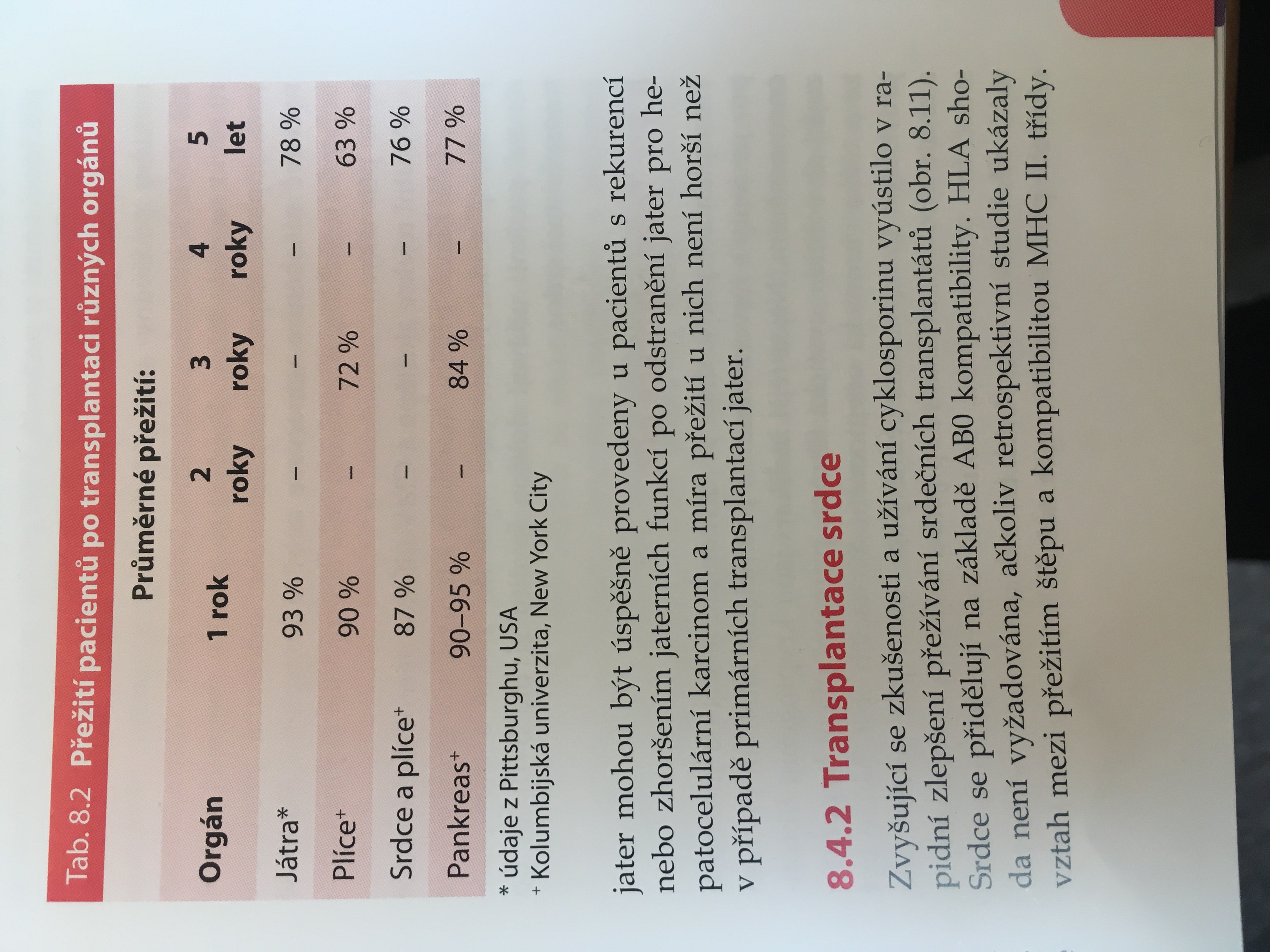 Pro ilustraci údaje z USA
http://www.kst.cz/ Koordinační středisko transplantací
HLA antigeny
krátké raménko 6. chromosomu

lokusy A, B, C …HLA I. třídy
lokus D…HLA II. třídy

celá oblast se dědí v bloku jako tzv. haplotyp
sourozenci mají 25 % šanci být HLA identičtí
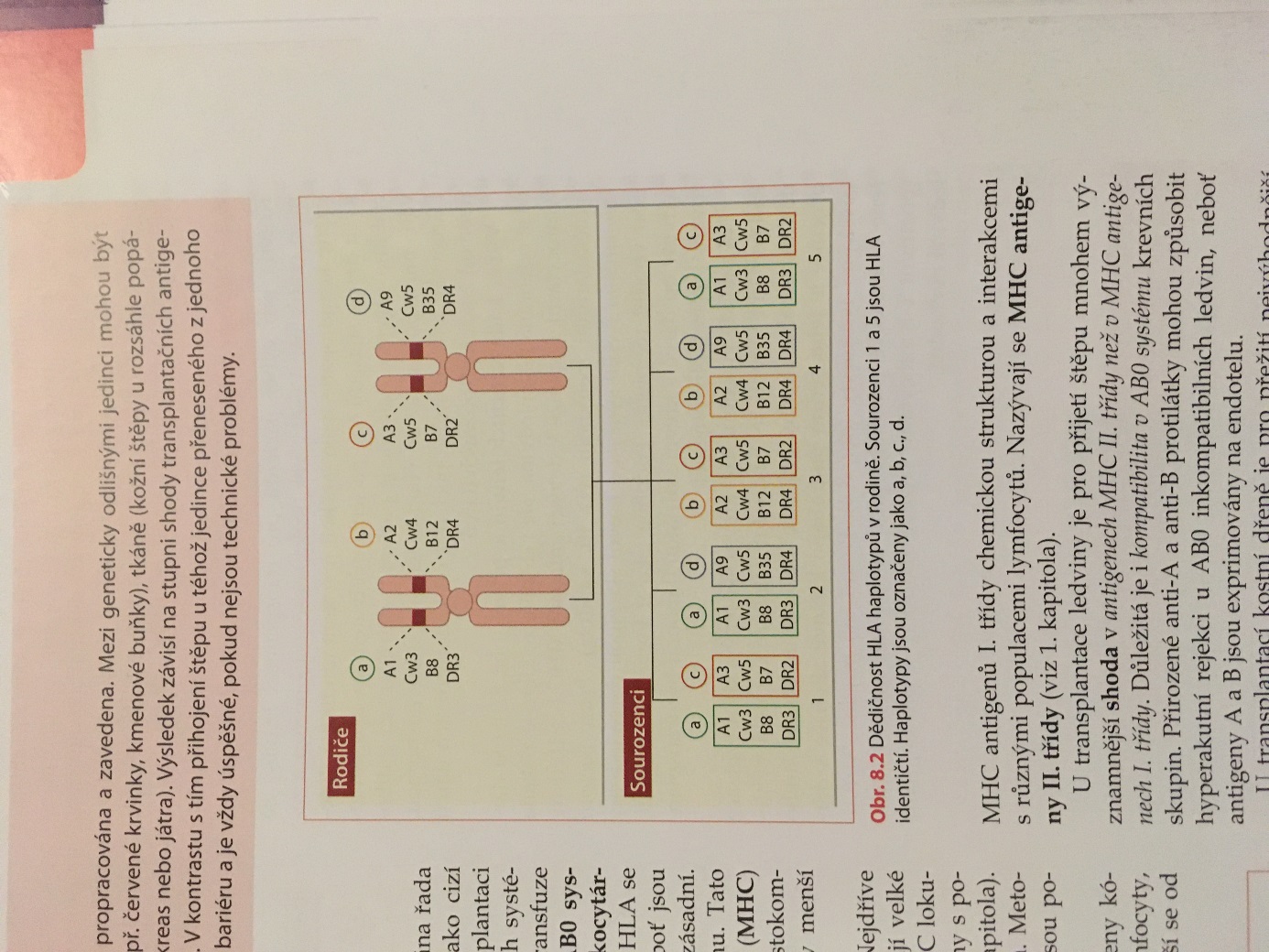 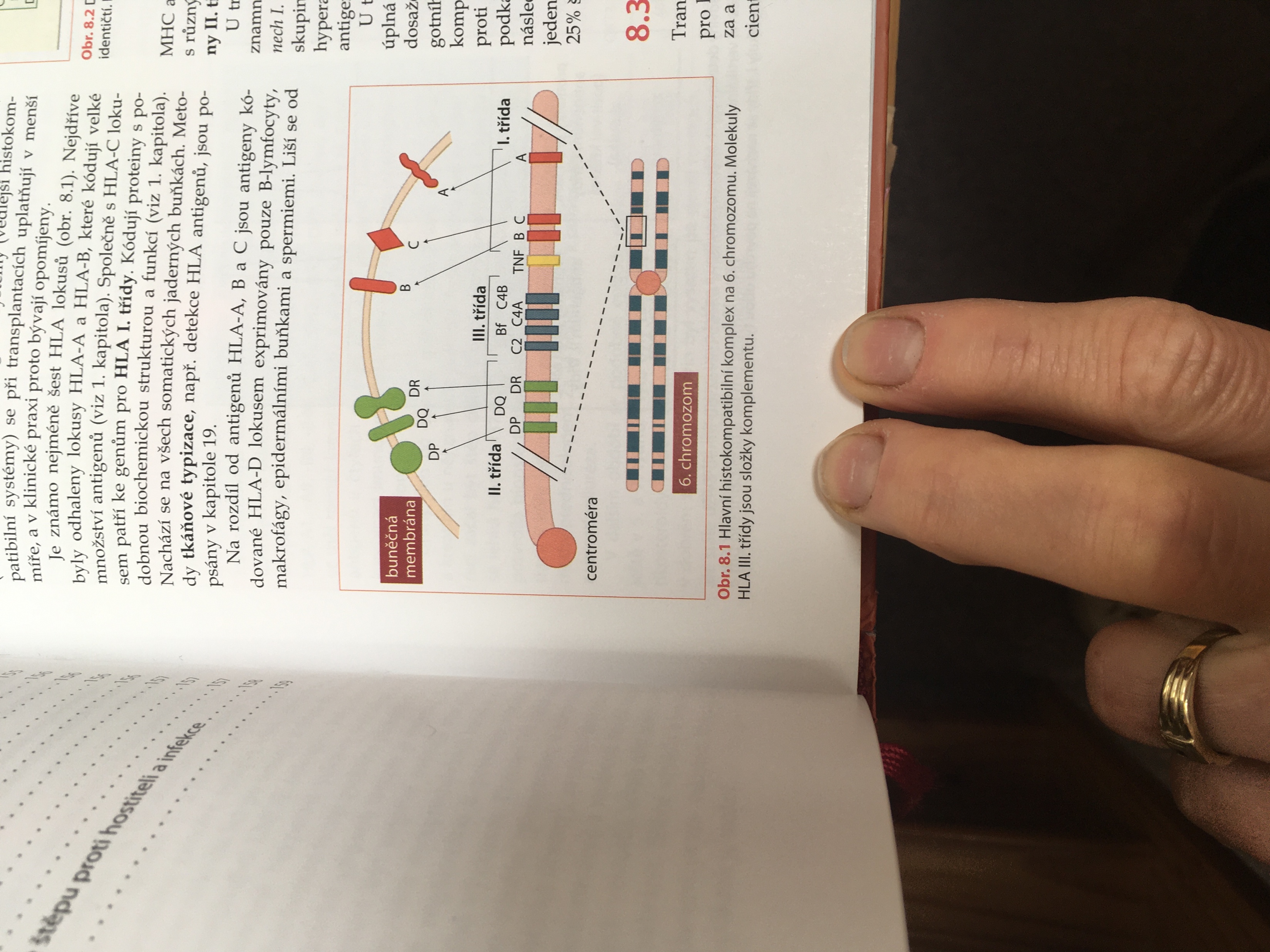 HLA typizace 

Sérologické metody: k lymfocytům na destičce se přidávají MoAb (dříve séra) proti jednotlivým alelám HLA. Dál se přidá králičí komplement a barvivo. Pokud si HLA a MoAb odpovídá, komplement se aktivuje a naruší lymfocyty, tzn. vstoupí do nich barvivo.

Směsné lymfocytární reakce: lymfocyty dárce a příjemce, které se liší v HLA, reagují po smíchání zvýšením proliferace. Jednu populaci lze ozářit – proliferuje pak jen ta druhá. 

Molekulárně biologické metody: pro jednotlivé molekuly (alely) HLA jsou specifické primery a po PCR jsou namnožené produkty vizualizovány na ELFO.
 
Sekvenační typizování: namnožen a sekvenován je celý polymorfní úsek vyšetřovaných HLA genů a následně porovnán s databází sekvencí známých alel.
Aloreaktivita při transplantacích solidních orgánů
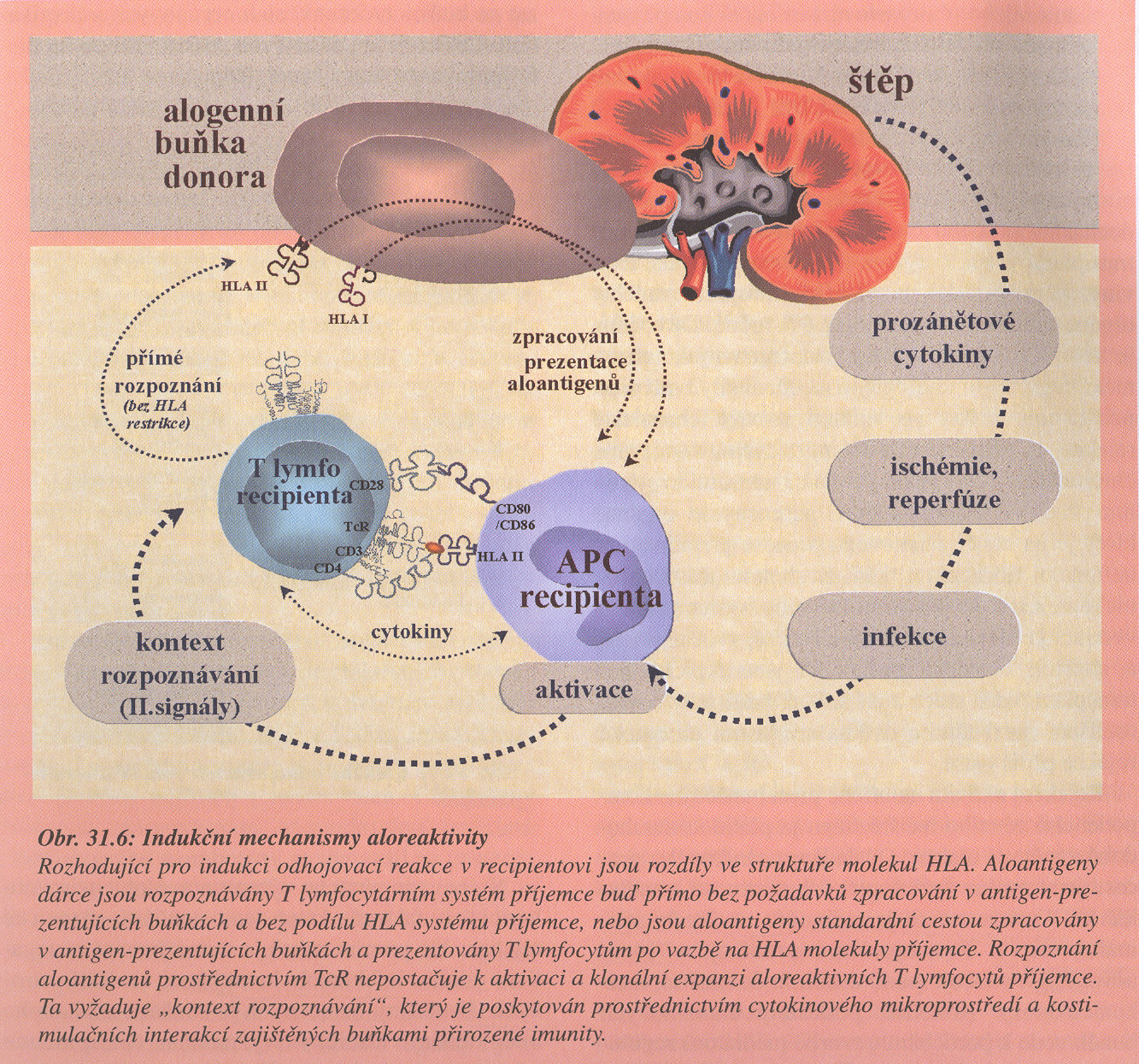 Mechanismy rejekce: alotransplantace                    xenotransplantace
Rozpoznávání dárcových Ag ze štěpu

Přímé: molekuly MHC dárce na dárcových APC buňkách  příjemcovými T lymfocyty

Nepřímé: peptidové fragmenty dárcových MHC prezentované příjemcovými APC 
příjemcovým lymfocytům  

Probíhá ve štěpu i v lymfatických tkáních příjemce
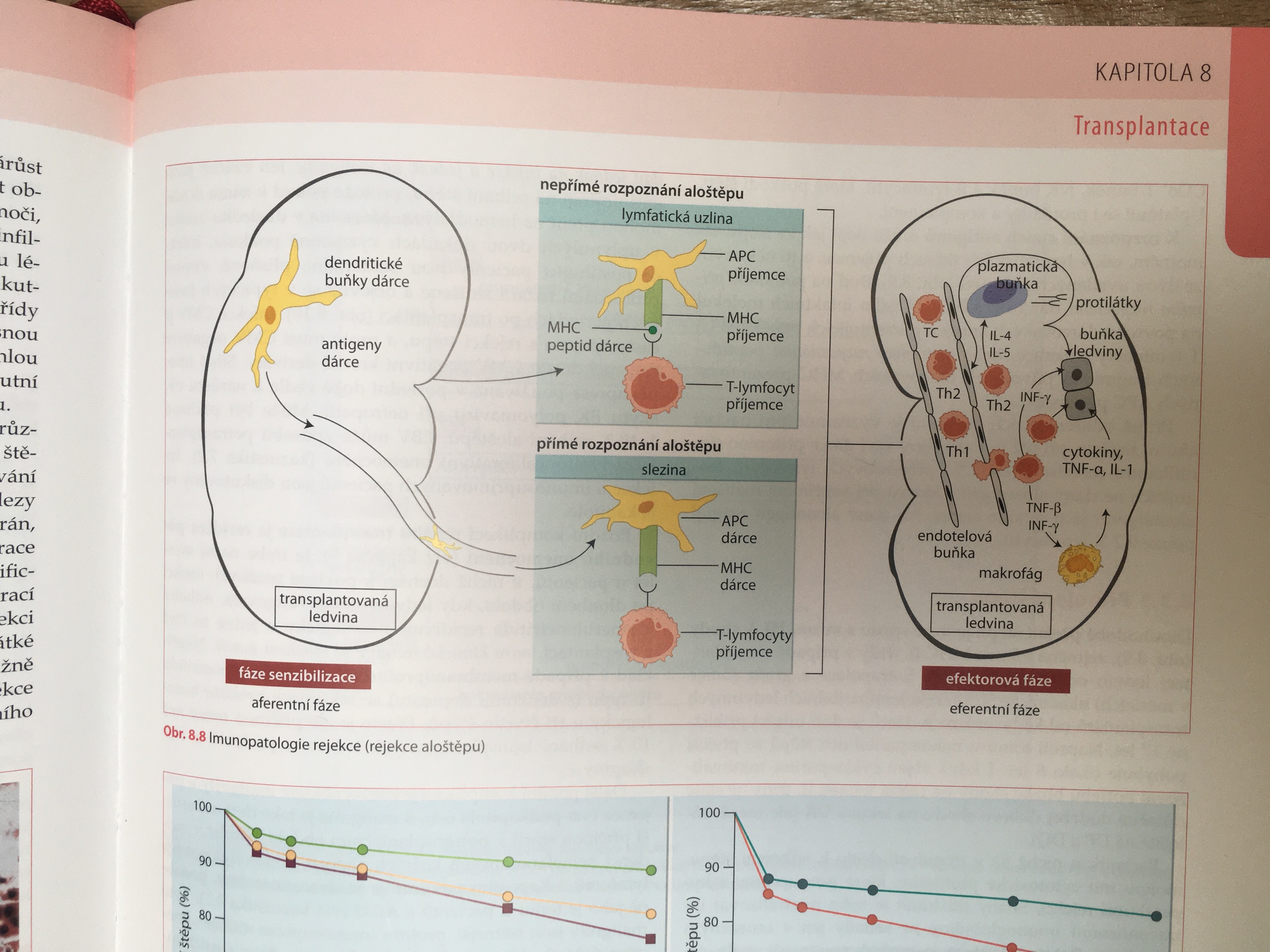 Změny cévní stěny
při chronické rejekci
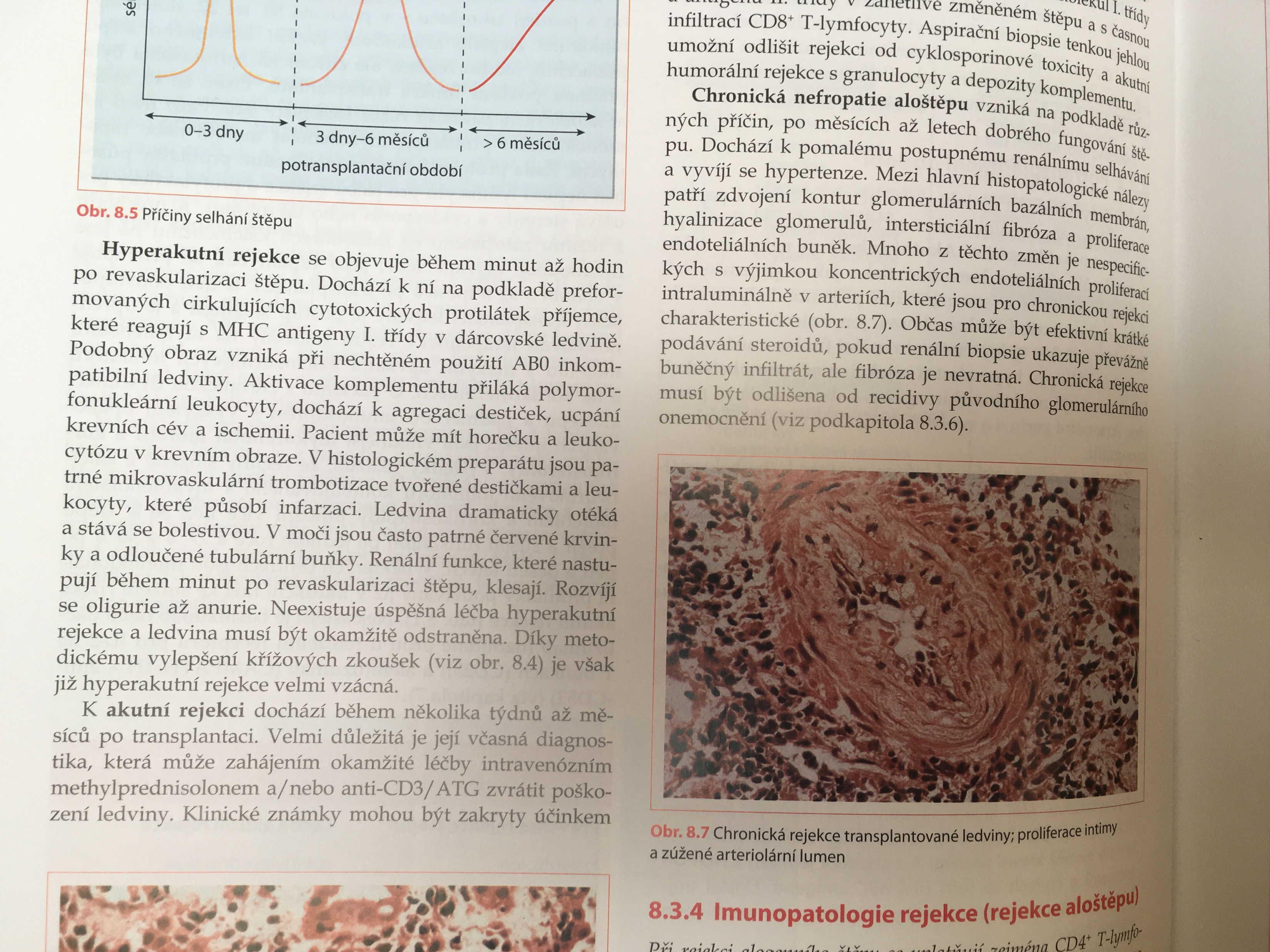 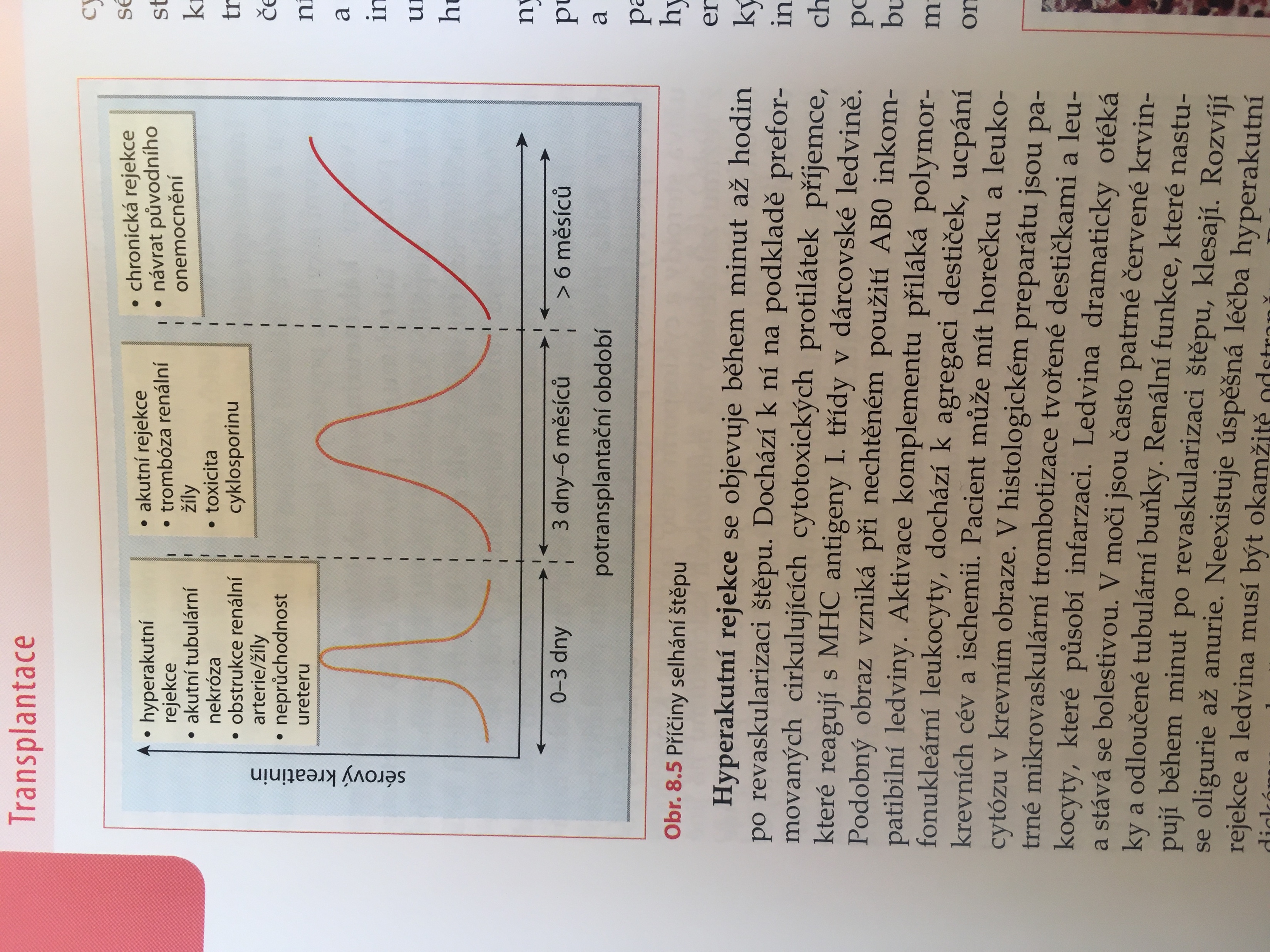 Rizika a časové aspekty rejekce
u transplantace ledviny
Transplantace vybraných solidních orgánů
Ledviny: terminální fáze ledvinného selhání. ABO, HLA I i HLA II se testuje, navíc i stav senzibilizace proti HLA. Hrozí akutní tubulární nekróza a proto nutná dialýza i po operaci. 
Játra: ojedinělá imunologická situace (hepatocyty, žlučové cesty a sérové proteiny dárce, Kupfferovy buňky od příjemce. Schopnost vychytávat protilátky z oběhu – menší riziko rejekce. Testuje se AB0, HLA I. 
Srdce:  shoda v ABO, u HLA není nutná, riziko – zrychlený proces aterosklerózy štěpu, neprojevuje se obvyklou bolestí. 
Plíce: cystická fibróza, primární plicní hypertenze, i spolu se srdcem, hrozí obliterující bronchiolitida (fibrotizace)
Pancreas: u diabetiků, i s ledvinou, i samotné ostrůvky
Kožní štěpy: alogenní u popálenin jako dočasná náhrada, autologní po kultivaci a zmnožení buněk, také acelulární dermis  u popálenin. 
Rohovka: cca 50 let již se dělá, není nutná HLA typizace, nebezpečí vaskularizace
Krevní transfúze
Imunomodulační působení krevní transfúze
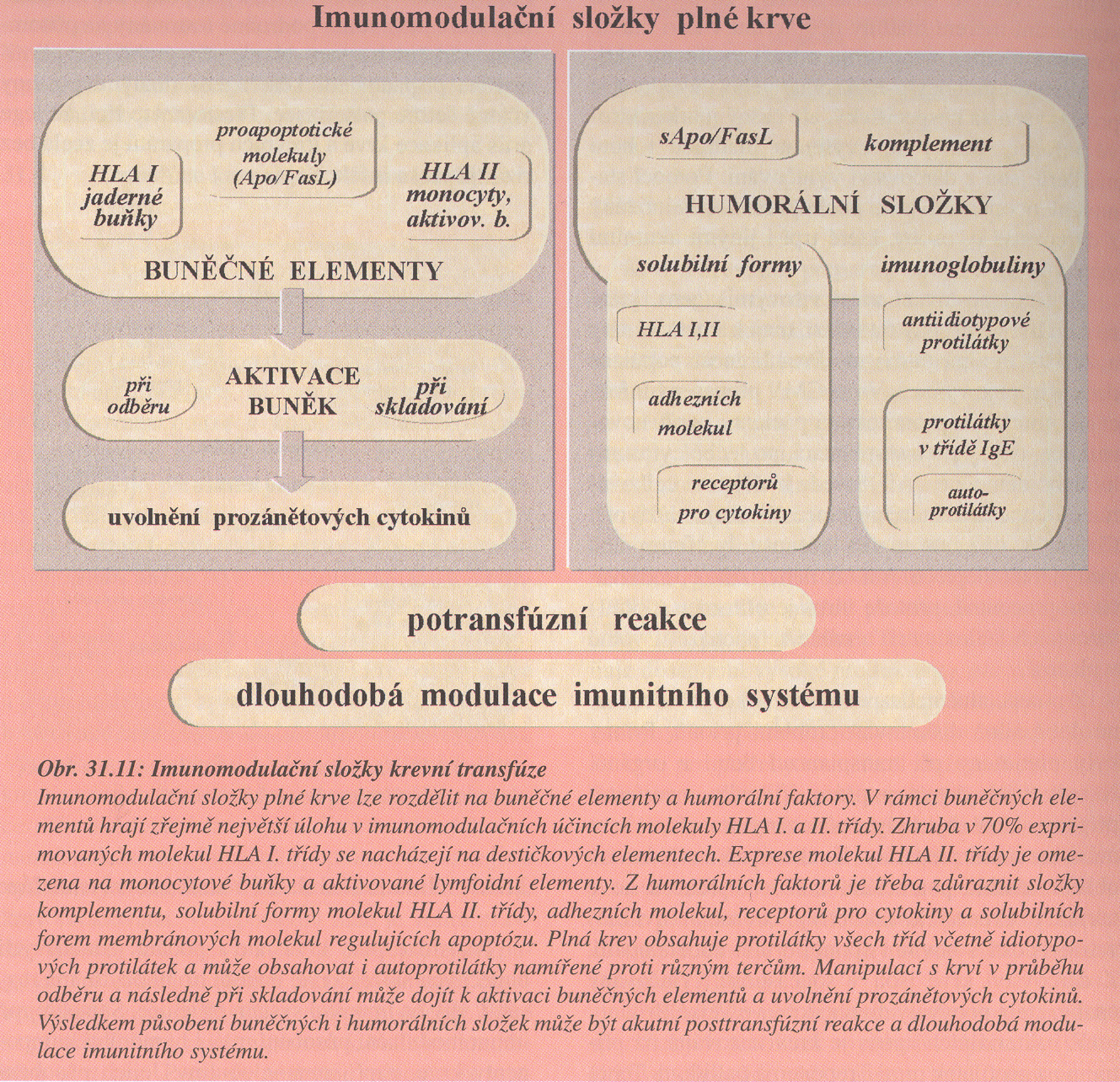 Působení erytrocytů na imunitní systém